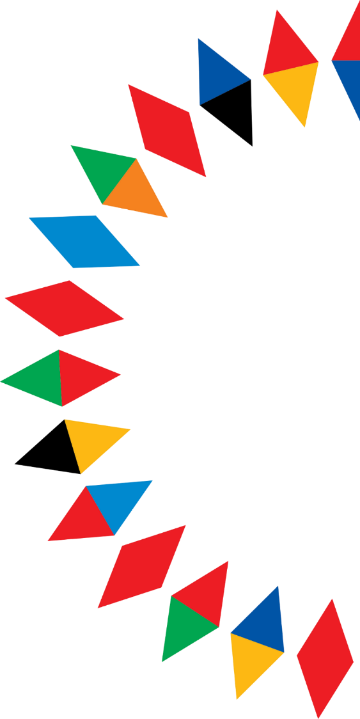 Předsednictví ČR v Radě EU 
v agendách MŠMT





Formace Rady COMPET: Výzkum
Formace Rady EYCS: Vzdělávání, EYCS: Mládež, EYCS: Sport




Tisková konference ministra školství, mládeže a tělovýchovy Vladimíra Balaše 11. ledna 2023
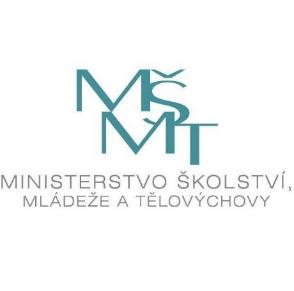 =
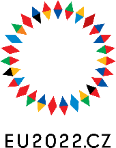 +
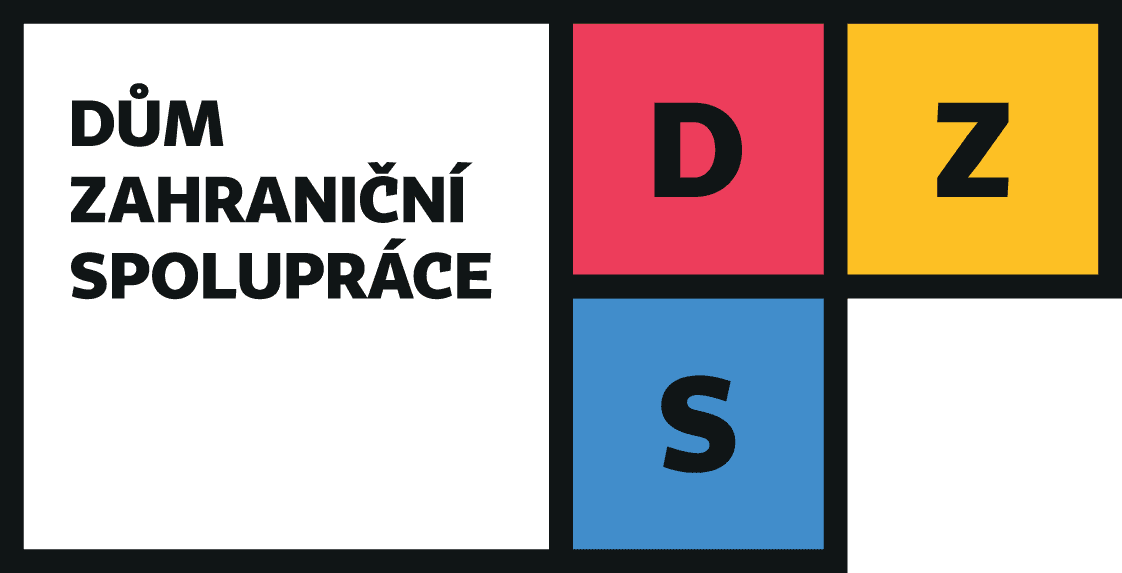 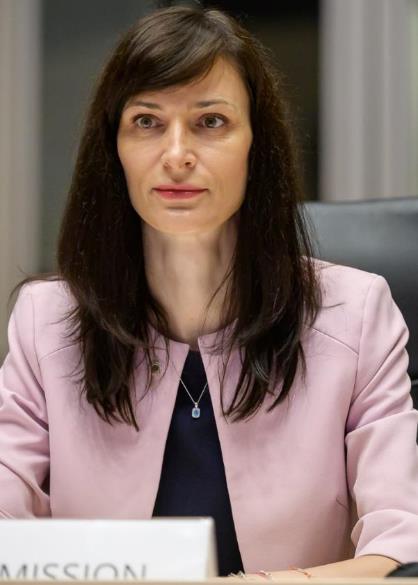 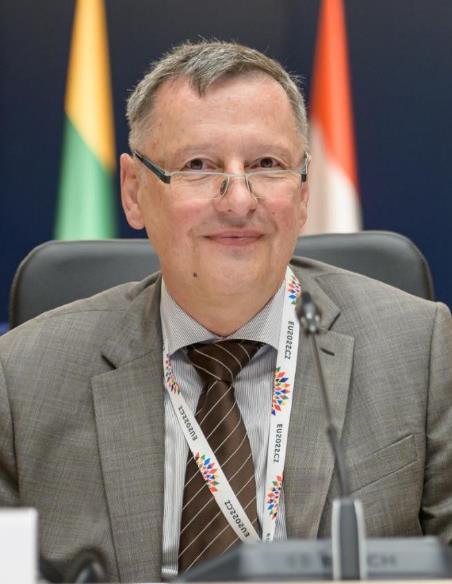 17 akcí v Praze
3 akce v Brně
5 akcí v Bruselu
3 akce online
více než 3.500 registrovaných účastníků
100 % přijatých dokumentů
inovativní přístupy
účastukrajinských představitelů
Mariya Gabriel, komisařka pro inovace, výzkum, kulturu, vzdělávání a mládež
Vladimír Balaš, předseda Rady COMPET – výzkum, EYCS -  vzdělávání, mládež, sport
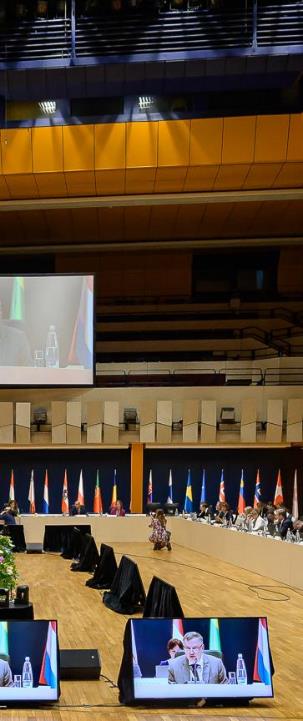 PRIORITY MŠMT V CZ PRES 2022

Výzkum:
Synergie ve financování výzkumu a inovací v Evropě
Evropský a globální ekosystém výzkumných infrastruktur
Nová evropská inovační agenda a valorizace znalostí

Vzdělávání:
Digitální well-being
Kvalitní vzdělávání pro všechny - Cesty ke školnímu úspěchu

Mládež:     Posilování mezigeneračního dialogu

Sport:         Udržitelná sportovní infrastruktura
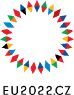 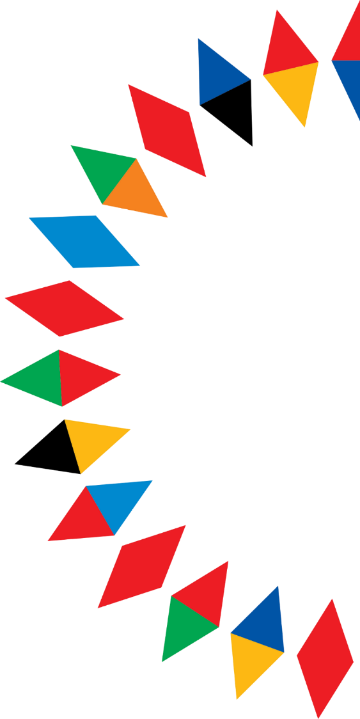 Formace Rady COMPET: Výzkum
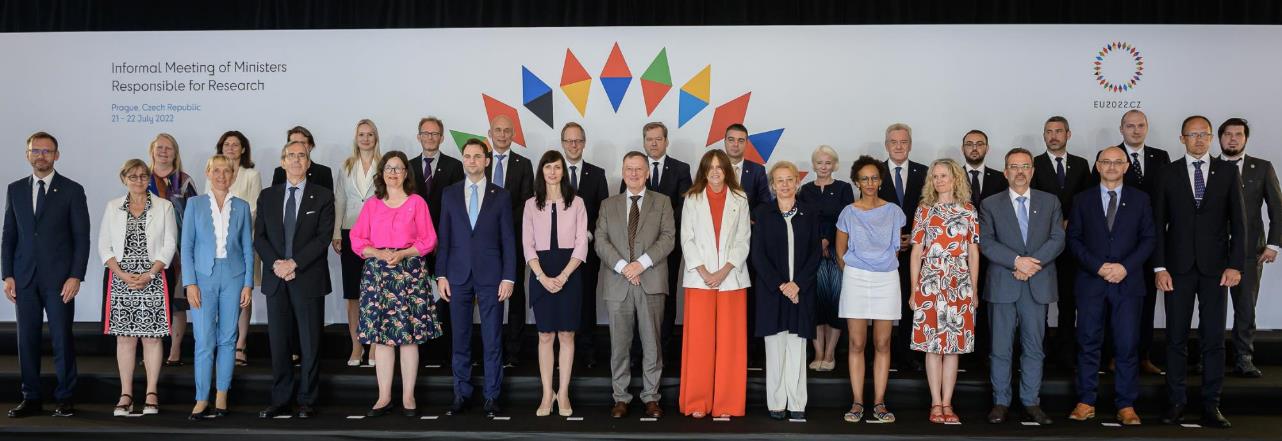 Konference k synergiím ve financování výzkumu a inovací v Evropě
7.–8. července 2022 v Praze
Přes 250 účastníků z celé Evropy prezenčně, další stovky online
Využívání synergií ve financování výzkumu a inovací: maximalizace a efektivizace zdrojů (národní rozpočty, kohezní a komunitární zdroje, Digitální Evropa a další) 
Pražská deklarace k synergiím ve financování výzkumu a inovací v Evropě
Politicky podpořena ze strany všech členských států
Odstraňování bariér znemožňujících synergie
Výzva členským státům i Evropské komisi k hledání cest
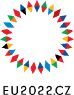 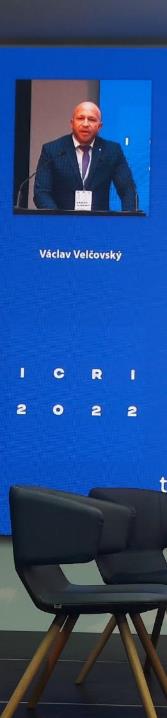 Konference k výzkumným infrastrukturám (ICRI)
19.–21. října 2022 v Brně
Přes 450 účastníků z celého světa prezenčně, další stovky online
Role výzkumných infrastruktur v řešení velkých celospolečenských výzevjako Covid-19, energetické krize, zelené a digitální transformace, Cíle udržitelného rozvoje OSN ad.
Brněnská deklarace k rozvoji globálního ekosystému výzkumných infrastruktur
Politicky podpořena ze strany všech členských států i kolegiem komisařů
Komplementární k Závěrům Rady EU k výzkumným infrastrukturám
Integrace kapacit výzkumných infrastruktur a vědeckých dat na celosvětové úrovni
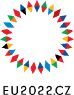 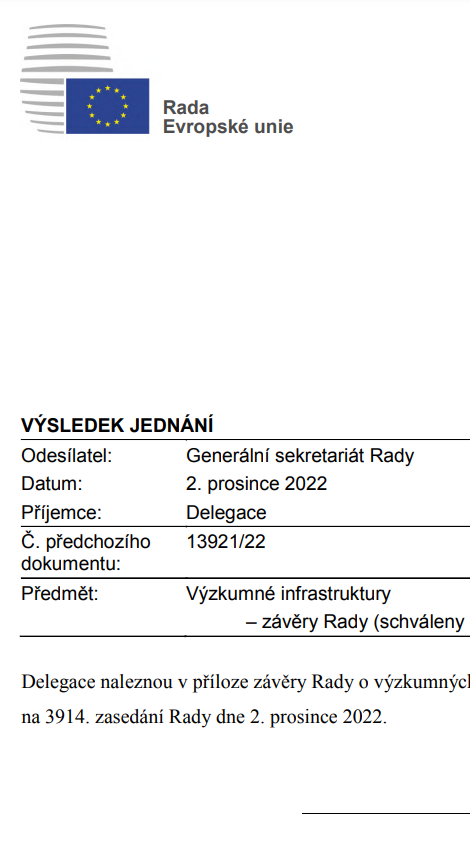 Přijaté dokumenty
Deklarace (právně nezávazné)
Pražská deklarace k synergiím ve financování výzkumu a inovací v Evropě
Brněnská deklarace k rozvoji globálního ekosystému výzkumných infrastruktur
Závěry Rady EU
Závěry Rady EU k výzkumným infrastrukturám
Závěry Rady EU k nové evropské inovační agendě
Závěry Rady EU na téma Widening
Doporučení Rady EU
Doporučení Rady EU k principům valorizace znalostí
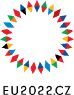 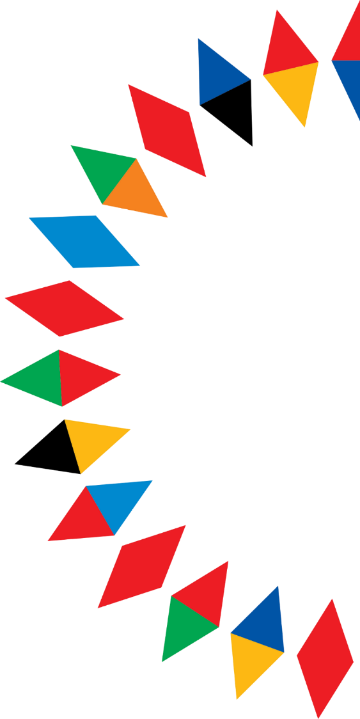 Formace Rady EYCS: Vzdělávání
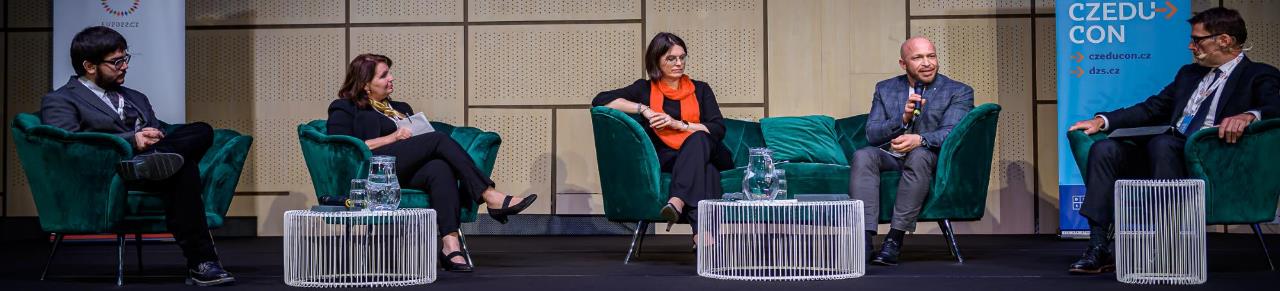 CZEDUCON: flagship konference v oblasti vysokého školství
21.–22. listopadu 2022 v Praze
Přes 650 účastníků a 60 mluvčích 
Internacionalizace vysokých škol (zefektivnění spolupráce, odstraňování bariér, mikrocertifikáty, zelená a digitální transformace, pomoc ukrajinskému vysokému školství)
Účast předních evropských odborníků a policy makerů
Key Note Speaker: 	Kateřina Šimáčková, soudkyně 			Evropského soudu pro lidská práva
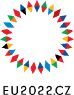 Zasedání Řídicí skupiny Boloňského procesu
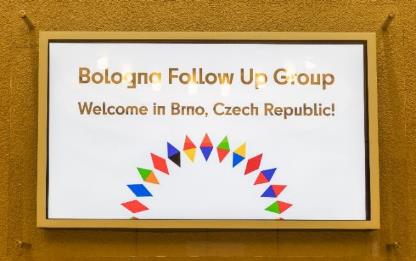 7.-8. listopadu 2022 v Brně
BFUG tvoří členové EHEA (Evropský prostor vysoko-školského vzdělávání): 49 zemí + Evropská komise ad.
ČR spolupředsedala s Kazachstánem

Úspěchy:
schválení Pracovní skupiny pro přípravu Pravidel a předpisů pro správu EHEA, kterou povede ČR
schválení Cestovní mapy pro přípravu před ministerskou konferencí a Global Policy Forum (2024)
možnost podpory ukrajinských vysokých škol
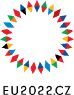 Ukrajinské děti, žáci a studenti ve členských státech EU
3 bilaterální jednání
Účast zástupců Ukrajiny na jednáních ke vzdělávání, mládeži a sportu
Zprostředkování klíčových informací mezi Ukrajinou, členskými státy a Evropskou komisí (kurikula, zavření hranic, zápisy, přijímání na SŠ/VŠ apod.)
Screening stavu integrace ukrajinských žáků ve členských státech
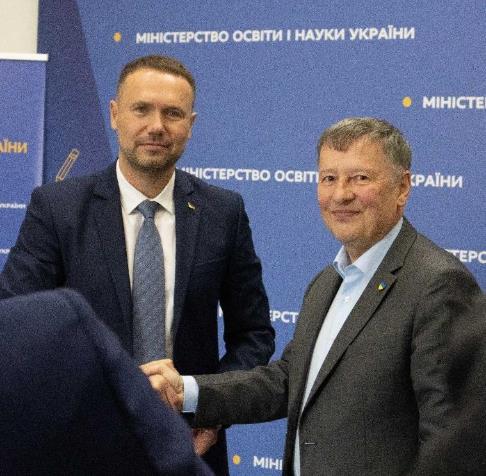 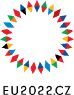 Přijaté dokumenty
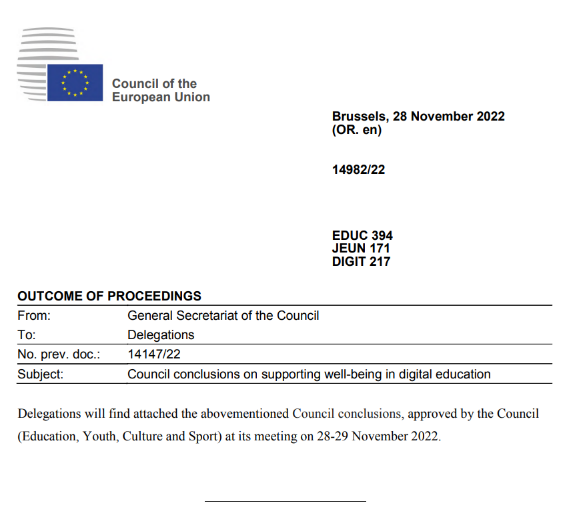 Závěry Rady EU
Závěry Rady EU o podpoře well-beingu v digitálním vzdělávání

Doporučení Rady EU
Doporučení Rady EU o cestách ke školnímu úspěchu
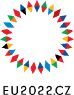 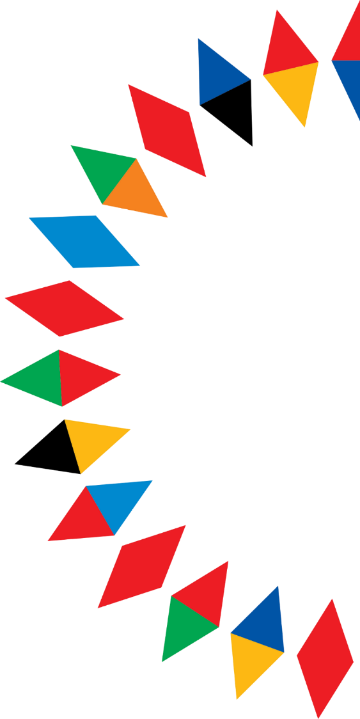 Formace Rady EYCS: Sport
Evropský týden sportu
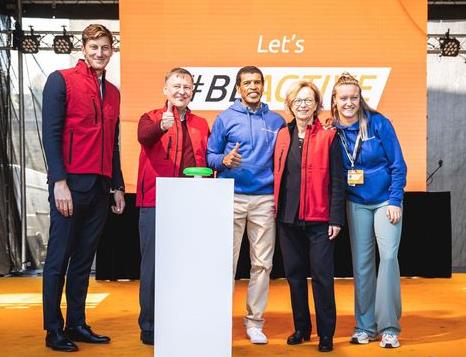 Politická gesce MŠMT (pověřeno předsedou vlády), věcná gesce, vč. akcí, NSA
Týden sportu zahájen 23. září 2022na Vyšehradě
Cíl: podpora pohybových aktivit v celé Evropě
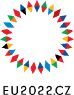 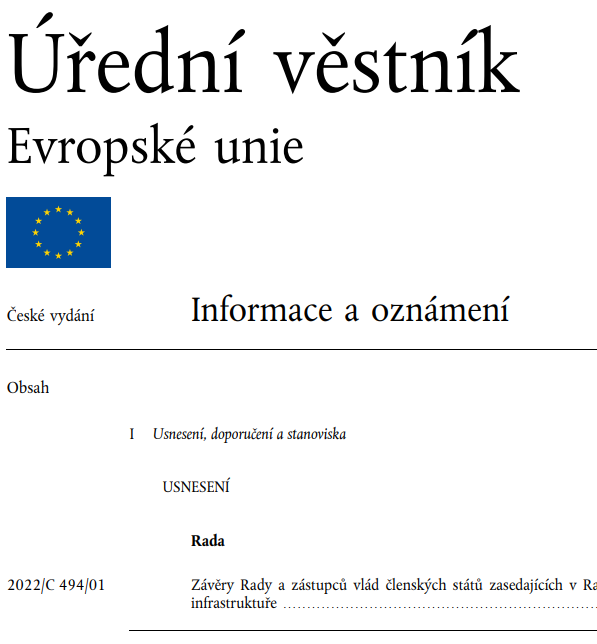 Přijaté dokumenty
Závěry Rady EU
Závěry Rady EU o udržitelné a přístupné sportovní infrastruktuře
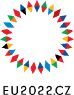 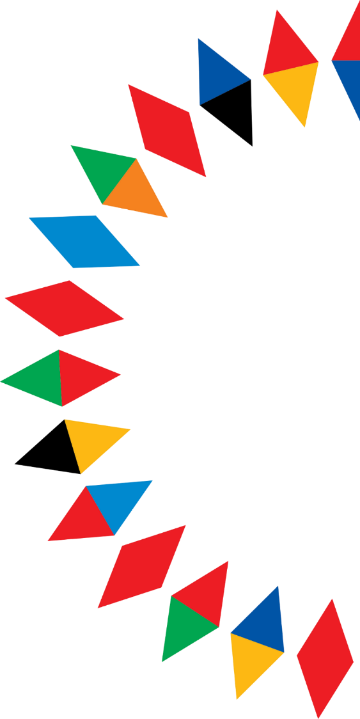 Formace Rady EYCS: Mládež
Cokoliv – fotka? Statistiky?
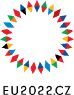 Claim the Future
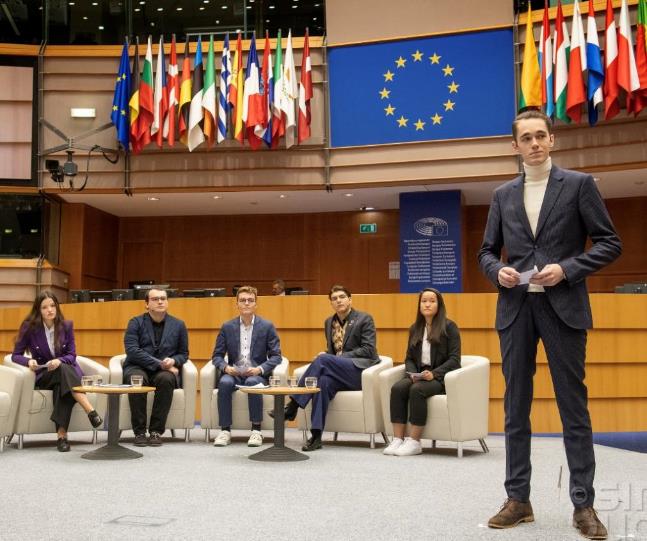 6. prosince 2022 v Bruselu
Inovace CZ PRES: vůbec první společná konference Rady, Parlamentu a Komise
Více než 900 účastníků prezenčně + stovky online
Cíl: Jak mladé lidi motivovat a přímo zapojit do formování EU? Jak zvýšit jejichzájem o veřejné otázky?
Inovace CZ PRES: hlavní část připravena přímo mladými – výběr témat i mluvčích 
Extrémně pozitivní ohlas od všech aktérů
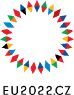 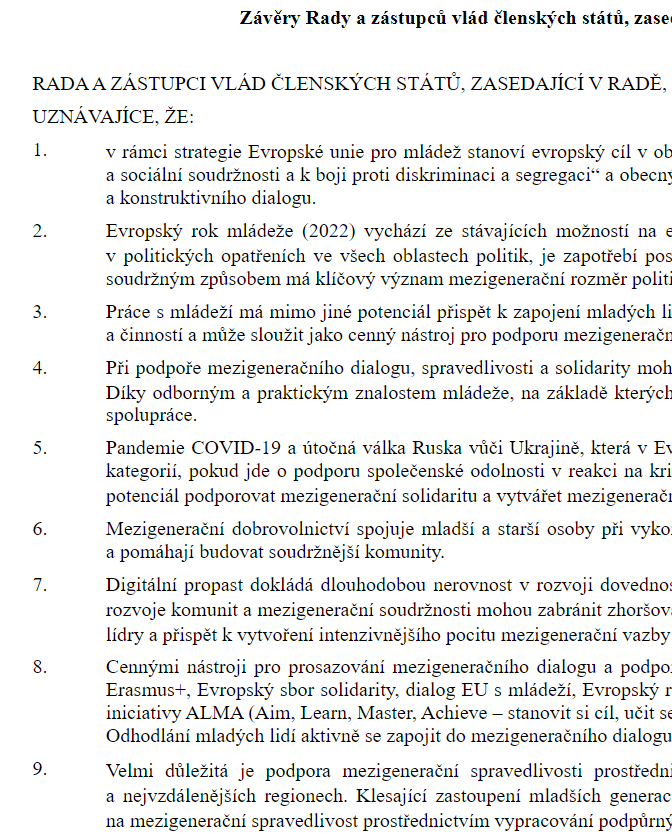 Přijaté dokumenty
Závěry Rady EU
Závěry Rady EU o podpoře mezigeneračního rozměru v oblasti mládeže
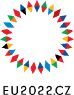 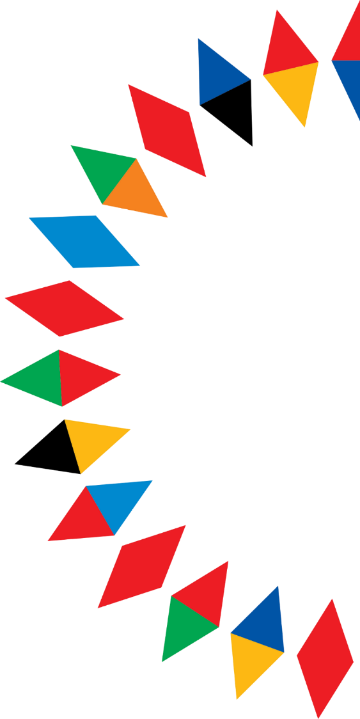 NEJVÍCE OCEŇOVANÉ PŘÍSTUPY
Úspěšně zvládnuté předsednictví v Radě EU, navíc první plně prezenční po pandemii Covid-19

Schopnost vyjednat konsensuální znění stěžejních politických dokumentů napříč členskými státy EU 

Volba vysoce aktuálních témat ve výzkumu a inovacích reflektujících potřebu post-pandemické obnovy Evropy a zelené a digitální transformace evropské ekonomiky

Zařazení ukrajinské agendy na jednání ve všech sektorových agendách, její aktualizace

Účast ukrajinských představitelů na relevantních jednáních

Claim the Future jako nové paradigma politiky mládeže
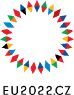 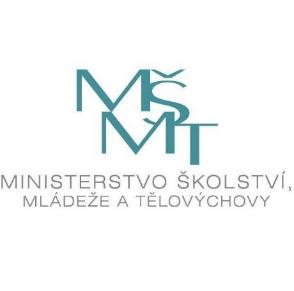 =
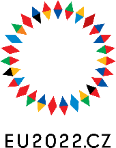 +
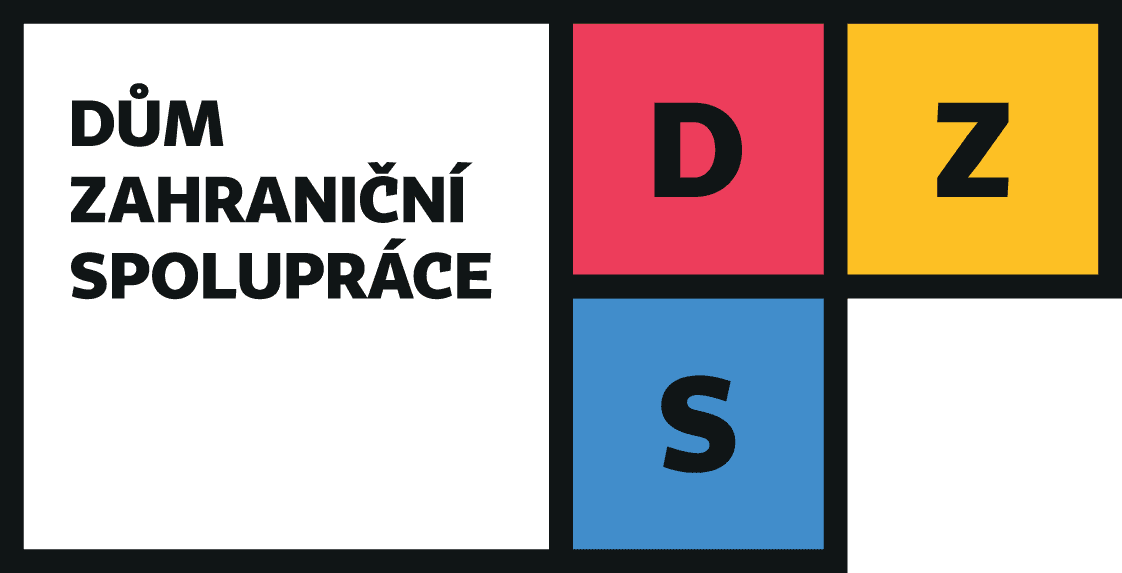 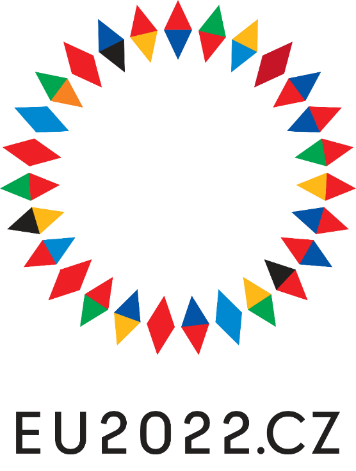 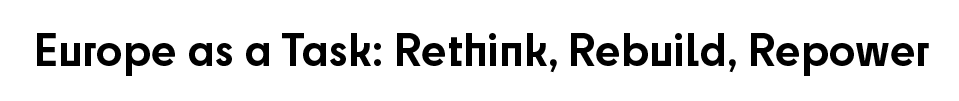